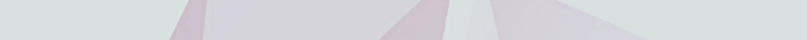 Jennifer O'Day, Assistant Director 
Rolla Regional Satellite Office 
105 Fairgrounds Rd. Rolla, MO 65401
573-368-2200 
jennifer.oday@dmh.mo.gov
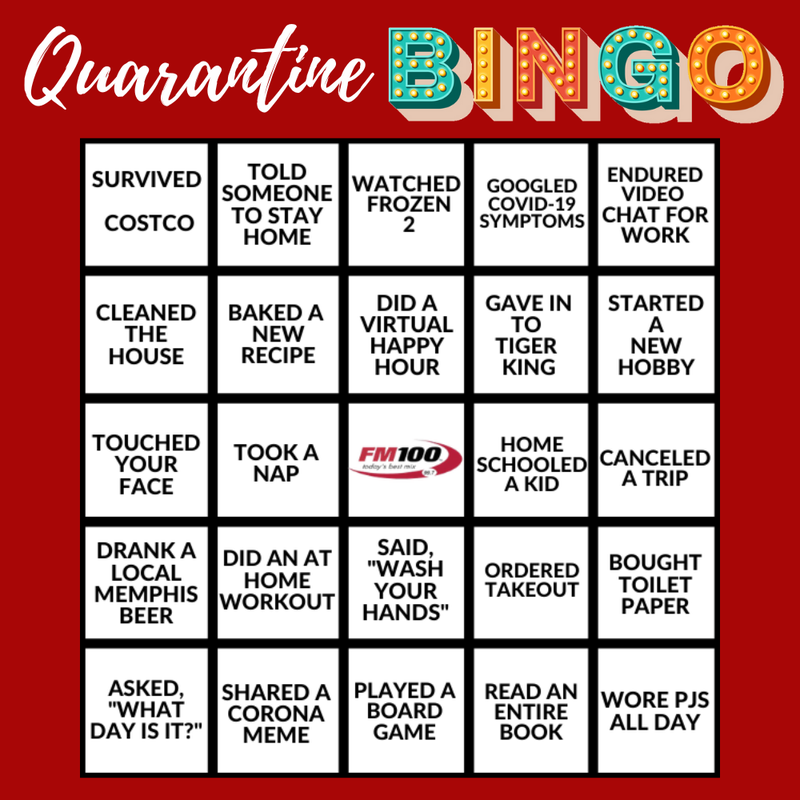 Rolla RegionalSatellite Office
105 Fairgrounds Road
  Rolla Mo
Outcomes
Agency Background
Data
1970’s RRSO was a diagnostic clinic which included a residential facility and day program until 1993
RRSO was the first region in the state to have all counties contracted for targeted case management
RRSO provides technical support to 9 TCM agencies and approximately 50 provider agencies
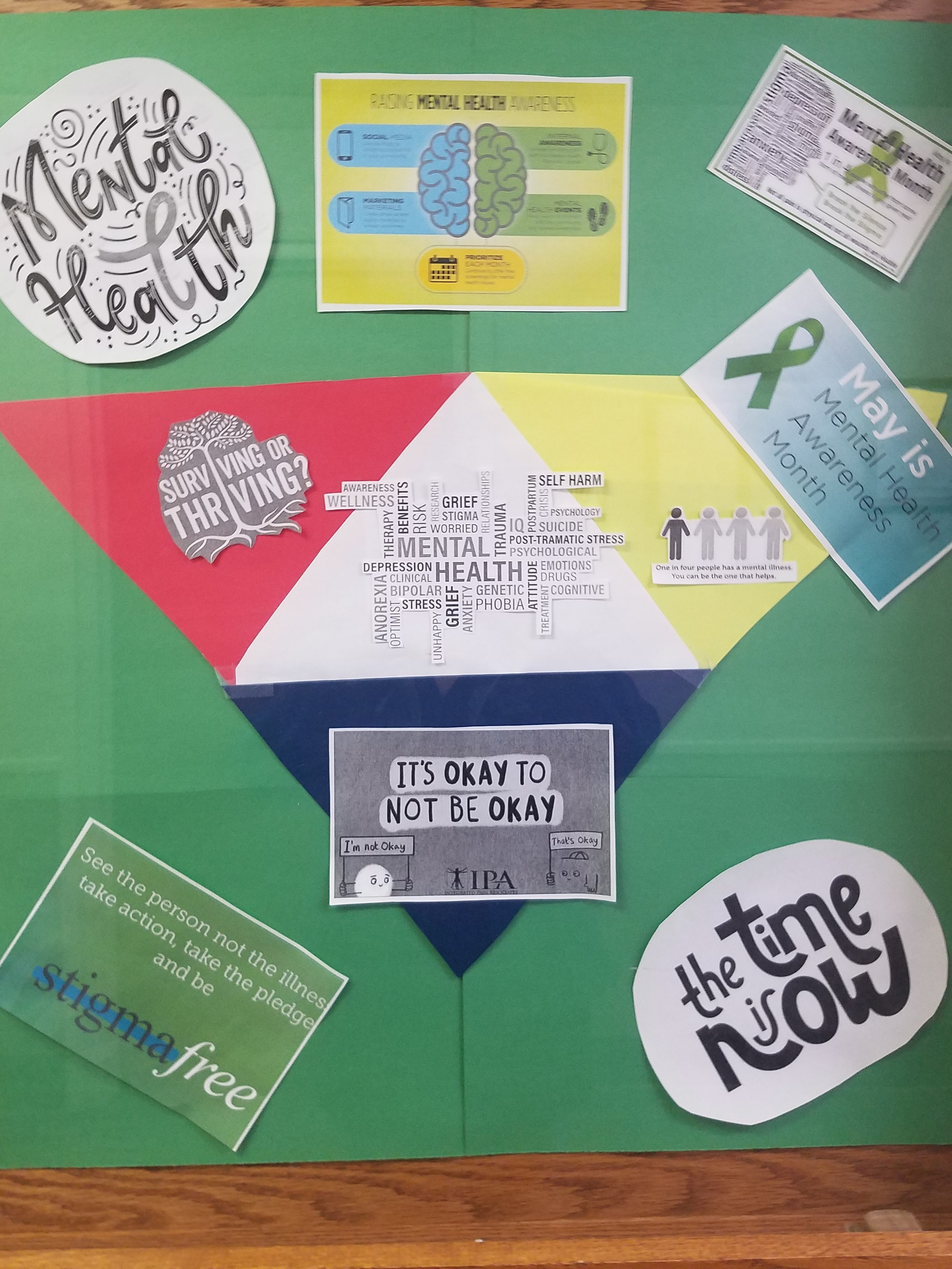 Better Sleep
Motivation
Increase Steps
“Motivation to get up and move”
“Trying to improve my sleep”
What data do we have that shows  our Wellness efforts are working?
“To work toward logging 3000 steps per day”
Healthy Goals
More Energy
“…helped me reach my personal health and wellness goals.”
“My sleep has improved and I feel more energized and Happy!!”
Past
Eating Healthy
Drinking Healthy
Past outcomes and achievements:

Created agency values with matrix
Enhanced new hire and orientation
Surveyed employees for input and “pulse”
Encouraged professional development
Improved communication by establishing an agency newsletter
Improved reinforcement by creating a virtual “shout out” board
Created one-page profiles for all staff
Moving More
“…cooking healthy meals at least 5 to 6 days…”
“…have stopped drinking soda.”
“I am moving more”
Joined a Gym
Weight loss
“ Signed up for a membership at the gym”
Drinking water, have lost about 20 lbs.
Present
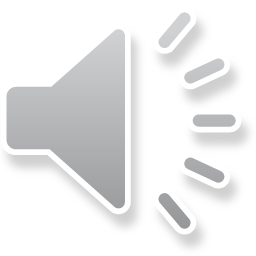 Promote wellness at RRO  
Respond to staff surveys regarding preferred activities:
   Gratitude challenge
   Walking challenge
   Tuesday Tips
   Financial Wellness
   Weight loss challenge
Create virtual games
Road to Resilience trauma committee
Promote and Encourage DMH Cares
Coffee Clatch, Tea time and Lunch Bunch 
Active (private) Wellness Committee Facebook page
Promote/remind about Personal Wellness Leave
Workplace Ergonomics
Eye Health
Future
Agency Core Values
What’s next with this strategy
Continue to provide staff with information and ideas to remain healthy - mentally, physically and emotionally.
Assist with resources for coping/stress for the upcoming Distribution Work plan  
Work/Life balance
Identify a way to quantitatively measure the effectiveness of our outcomes
Continue to survey staff to assess the success of our action plan. 
Provide resources:
EAP
Stay-at-Work Program
 UM Extension center
Increase  membership/activity on private Wellness Committee Facebook page
C - Communication
R - Respect
E - Expertise/Professionalism
W - Work Cooperatively
Our “WHY”
“To have the best work environment to promote and inspire everyone in having a meaningful, fulfilling life”.